Area of polygon(01.07.20, 03.07,20)
Grade 8 – Chapter 15
Polygon
A polygon is a closed shape that has at least three sides. 
Triangles, quadrilaterals, rectangles and squares are all types of polygons. 
Moreover, a polygon can be of any shape and can have any number of sides. 
There is no specific formula for calculating the area of a polygon. 
The best way is to split the polygon into shapes whose area can be calculated individually.
Example 1Find the area of the given polygon PQRSTU
Solution
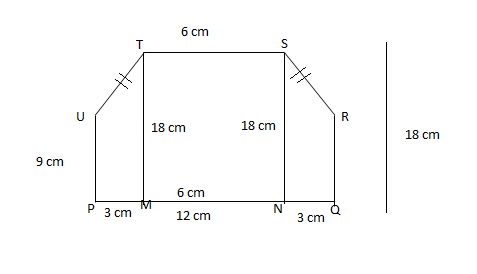 Area of the Polygon PQRSTU = Area of PMTU + Area of MNST + Area of NQRS
Area of PMTU(Trapezium)
a=9 cm, b= 18cm, h = 3 cm
Area of trapezium = ½ x h x (a+b) sq. units
  = ½ x 3 x(18+9)
                                 =81/2 sq. cm
Area of MNST(rectangle)
l= 18 cm, b= 9 cm
Area of rectangle = l x b sq. units
                                  = 18 x 9
= 108 sq cm
Area of NQRS(Trapezium)
Area of NQRS = Area of PMTU
= 81/2 sq. cm
Area of the Polygon PQRSTU = Area of PMTU + Area of MNST + Area of NQRS
= 81/2 +108 + 81/2
= 162/2 + 108
= 81 + 108
= 189 sq.cm
Example 2
Find the area of the polygon ABCDEFGH
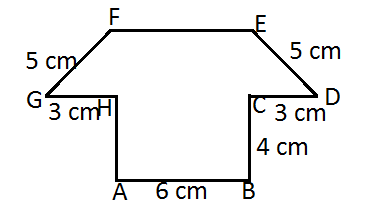 Area of the Polygon ABCDEFGH = Area of ABEF + Area of ECD + Area of FGH
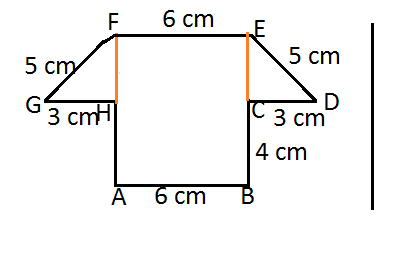 GHF is a right triangle
HF2+ GH2= GF2 (Pythagoras theorem)
HF2=  GF2- GH2
      = 52- 32
      = 25 – 9
      = 16
HF = 4 cm
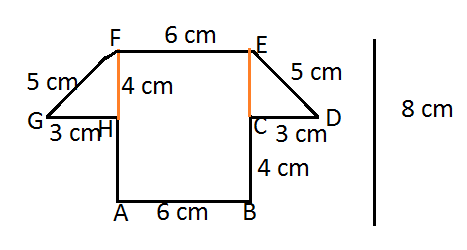 Area of ABEF(rectangle)
l= 8 cm, b= 6 cm
Area of rectangle = l x b sq. units
                                  = 8 x 6
= 48 sq cm
Area of GHF (triangle)
b = 3 cm, h = 4 cm
Area of GHF = ½ x b x h sq units
= ½ x 3 x 4 
= 6 sq cm
Area of DCE (triangle)
b = 3 cm, h = 4 cm
Area of DCE  = ½ x b x h sq units
= ½ x 3 x 4 
= 6 sq cm
Area of the Polygon ABCDEFGH = Area of ABEF + Area of ECD + Area of FGH
= 48 sq.cm + 6 sq.cm + 6 sq.cm
= 60 sq cm
Exercise 15.2
1. Find the area of each of the polygon
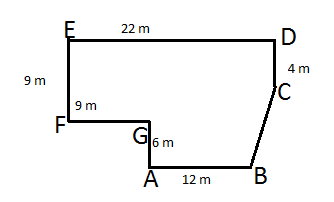